Mathematics in the Redesigned SAT
Examining Ways to Improve
Student Achievement
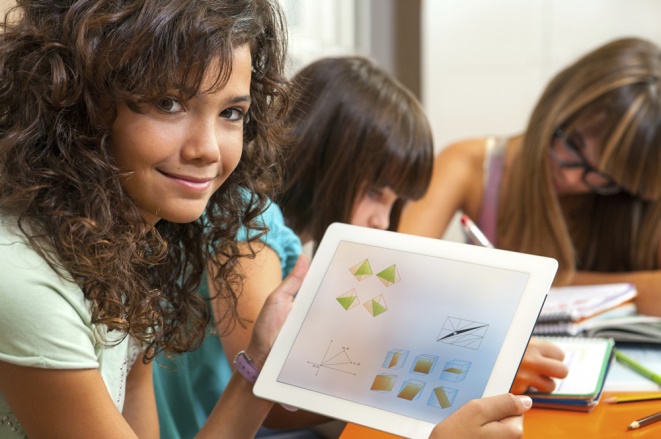 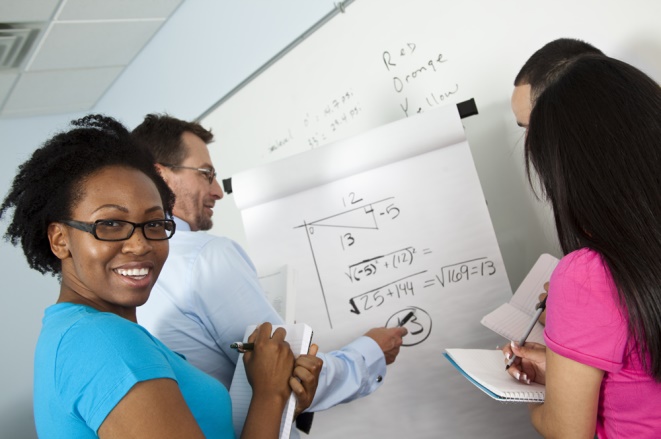 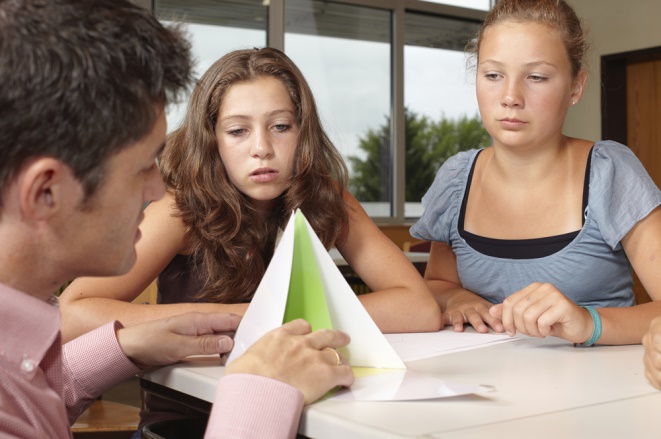 Dr. Adrian Talley, DoDEA Principal Deputy Director & Associate Director for Education
Dr. Sarah Koebley, Mathematics ISS
Ms. Faatimah Muhammad, Gifted Education, Advanced Placement, and AVID  ISS
Welcome and Introductions
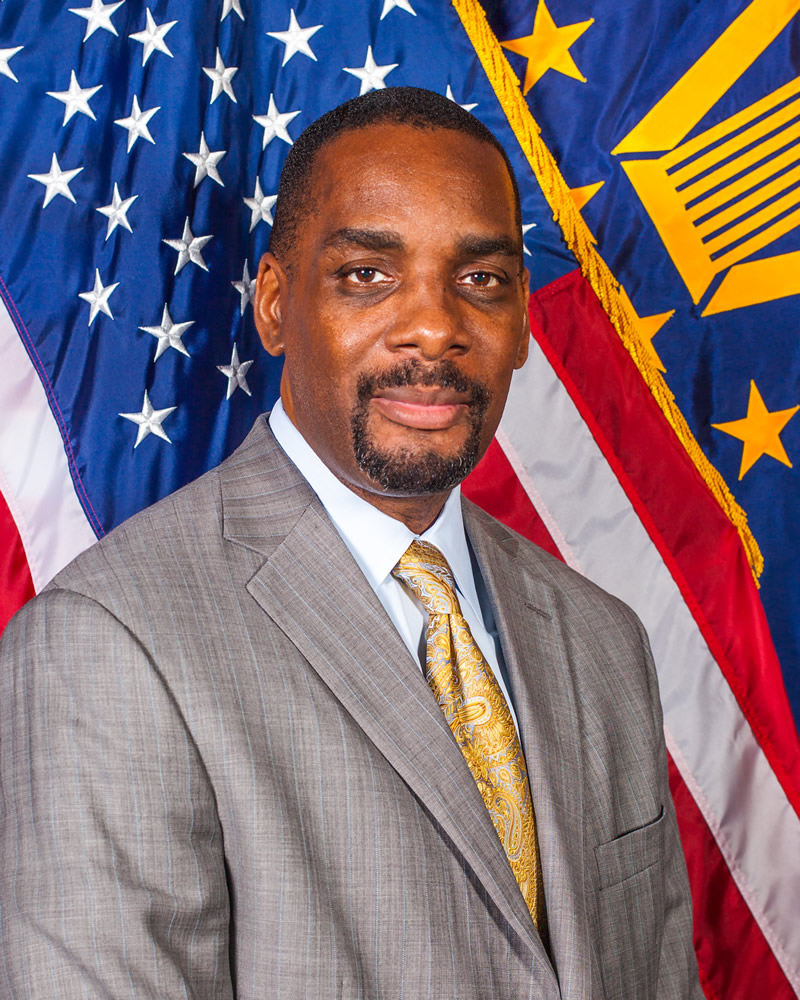 Dr. Adrian Talley,
DoDEA Principal Deputy Director & Associate Director for Education
Learner Outcomes
By the end of this webinar, we will have:

Learned about the changes in mathematics planned for the SAT
Examined College Board test specifications to analyze how to add rigor to teacher-written assessments
Learned about math instructional practices that support increased student achievement
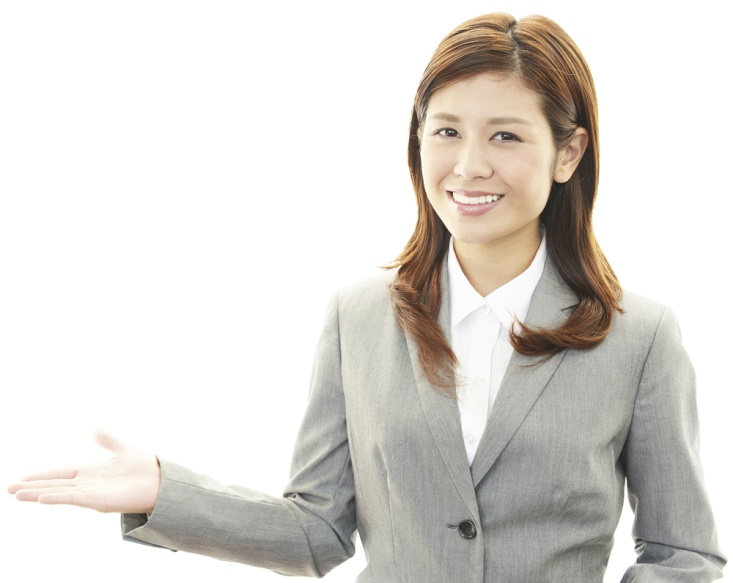 Agenda: At-A-Glance
Webinar Norms
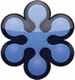 If you have a question, type it in the Question Pane. 
If  the organizer or presenter has a question to the participants, submit your response in the Question Pane.
If you need technical support, type the request in the Question Pane. 
A response from Technical Support will be provided.
To request audio, click the “Raise Hand.”
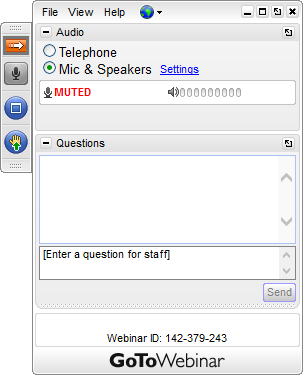 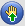 Why change the SAT?
“The redesigned SAT will test the few things that research shows matter most for college readiness and success.” 
	– College Board

“Because a test alone can’t change student outcomes, assessments such as the SAT must be integrated with rigorous classroom instruction and, through their results, propel students to greater opportunities. The redesigned SAT will reward productive use of classroom time and a focus on rigorous course work.” 
	– College Board 

Impacts THIS year’s sophomores (changes implemented in Spring 2016)
Overall Claim for Mathematics SAT
Students have fluency with, understanding of, and the ability to apply the mathematical concepts, skills and practices that are most strongly prerequisite and central to their ability to progress through a range of college courses, career training, and career opportunities.
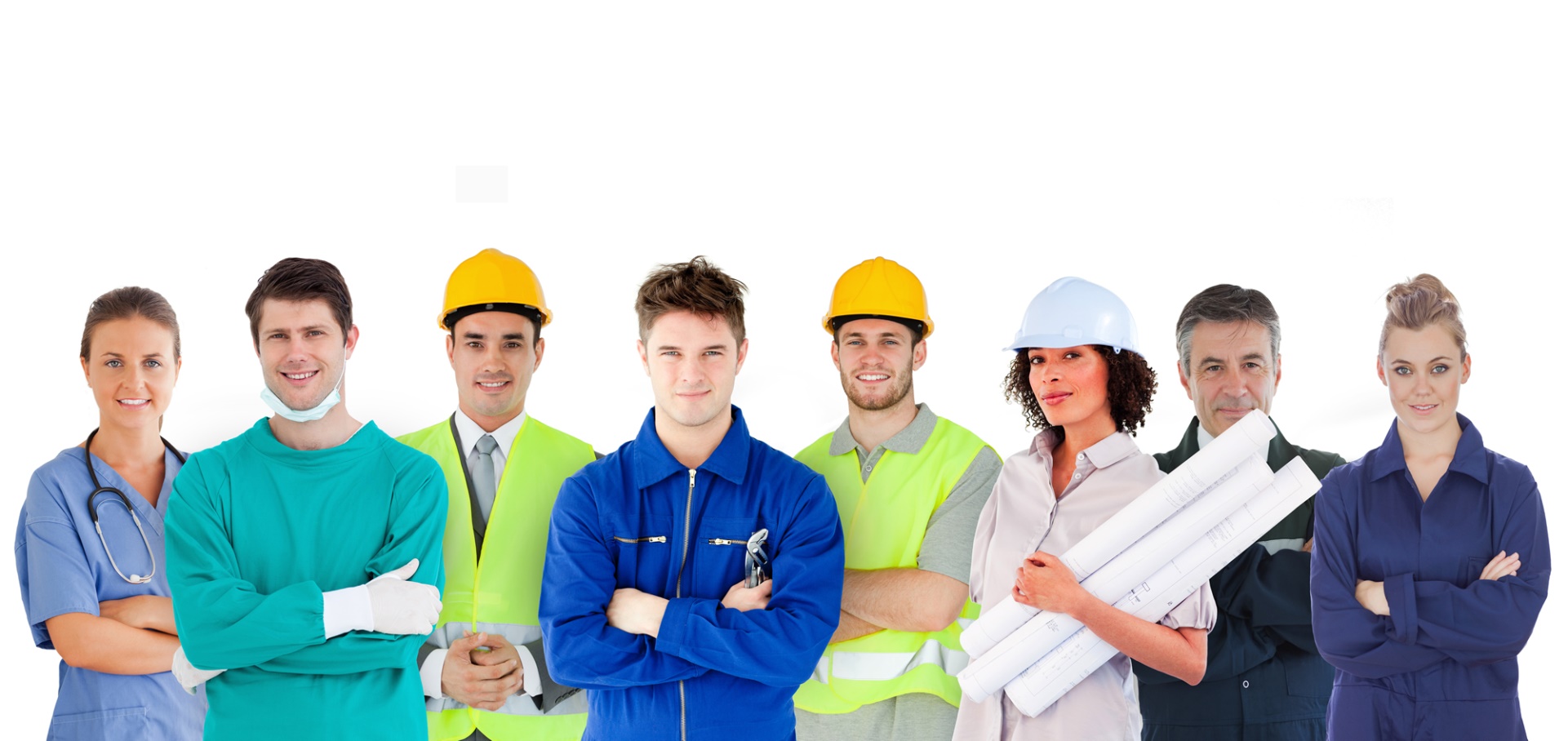 What do these mathematics changes mean to you and our students?
How do these changes affect our students?
How do these changes impact math practices in the classroom? 
What support is needed to ensure success?
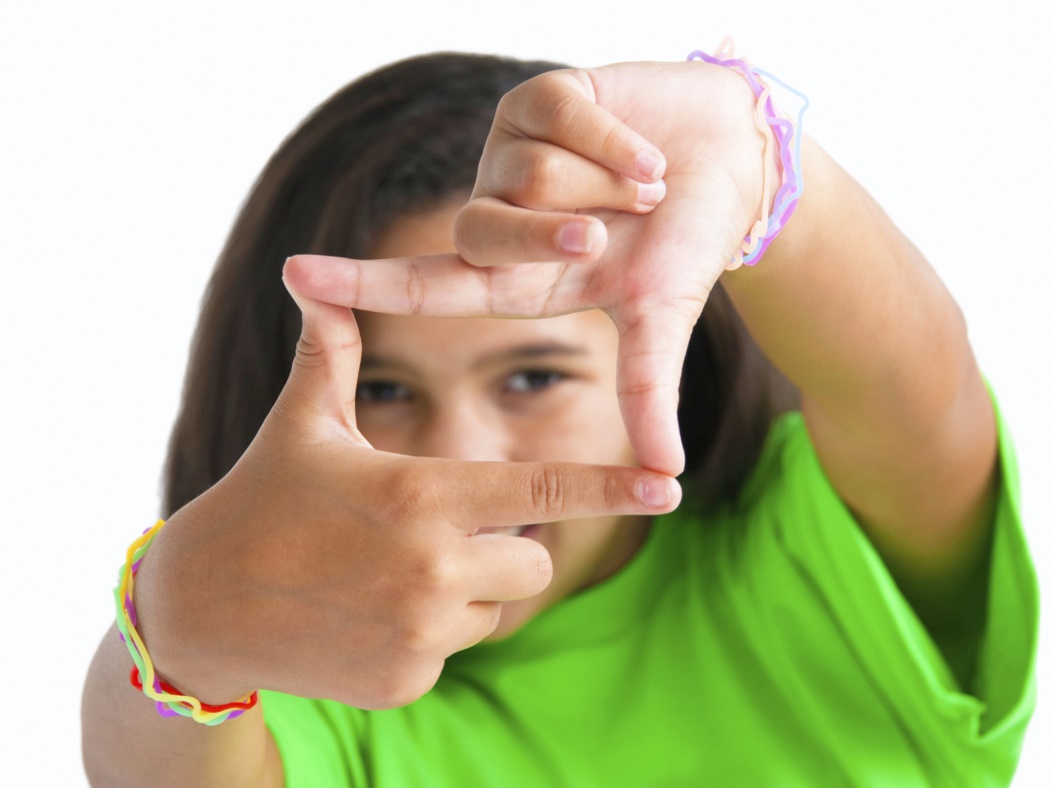 3 Key Changes 
in SAT Mathematics
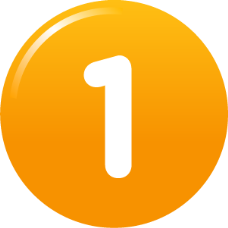 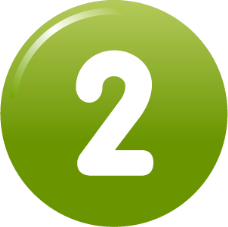 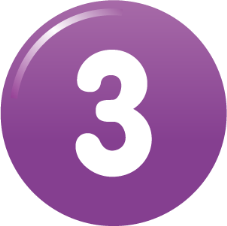 MATH CONTENT
CONTEXT
CALCULATOR USE AND SCORING
3 Key Changes in Redesigned SAT Math Test
Key Change #1: Math Content
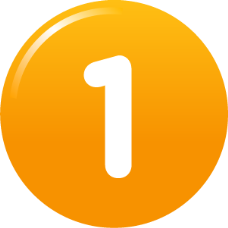 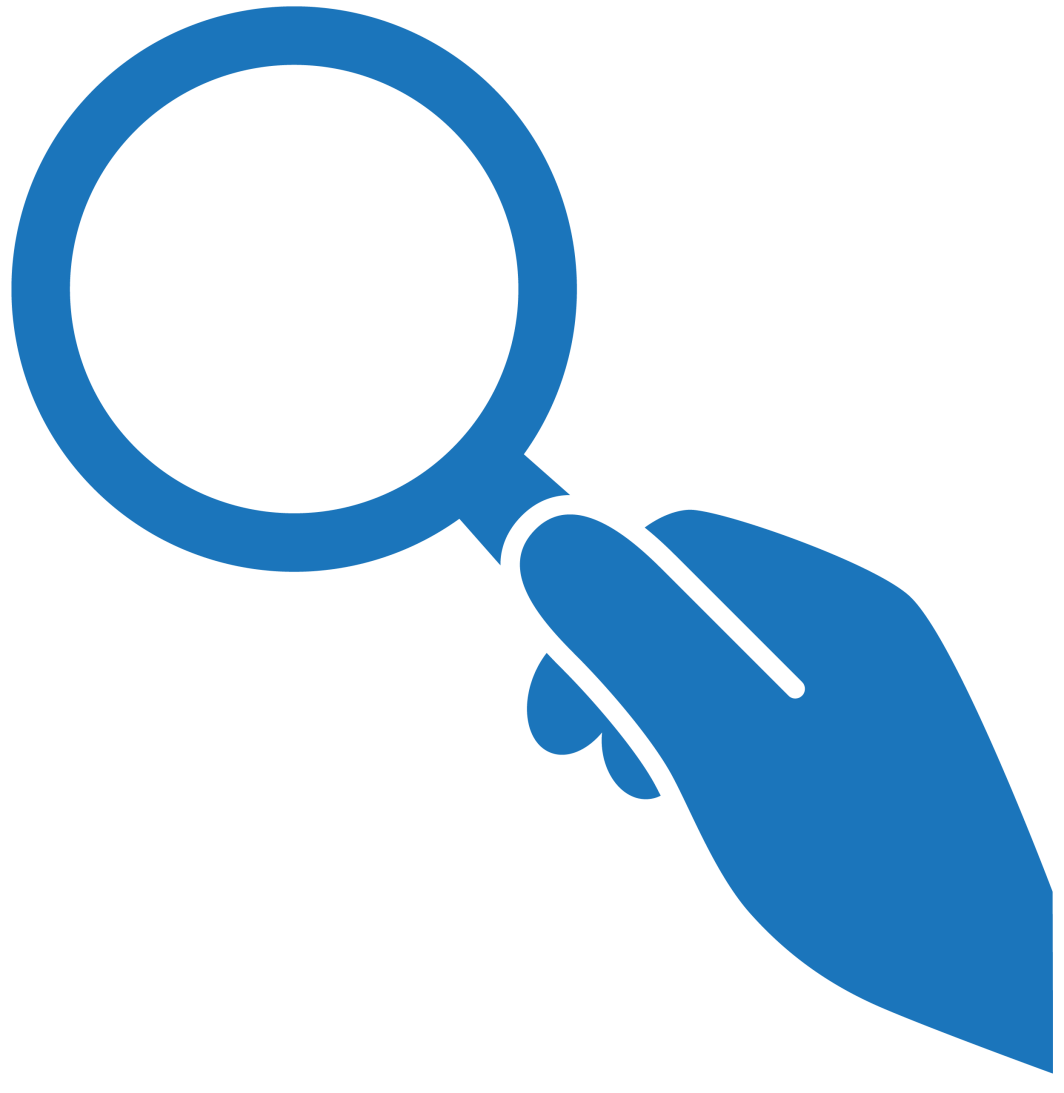 In-depth tasks from essential areas of mathematics:
Focus on Math that Matters Most
Heart of Algebra 
Problem Solving and Data Analysis
Passport to Advanced Math
Additional Topics
Source: The Redesigned SAT, College Board, 2014
Heart of Algebra
Focuses on the mastery of linear equations and systems, which helps students develop key powers of abstraction
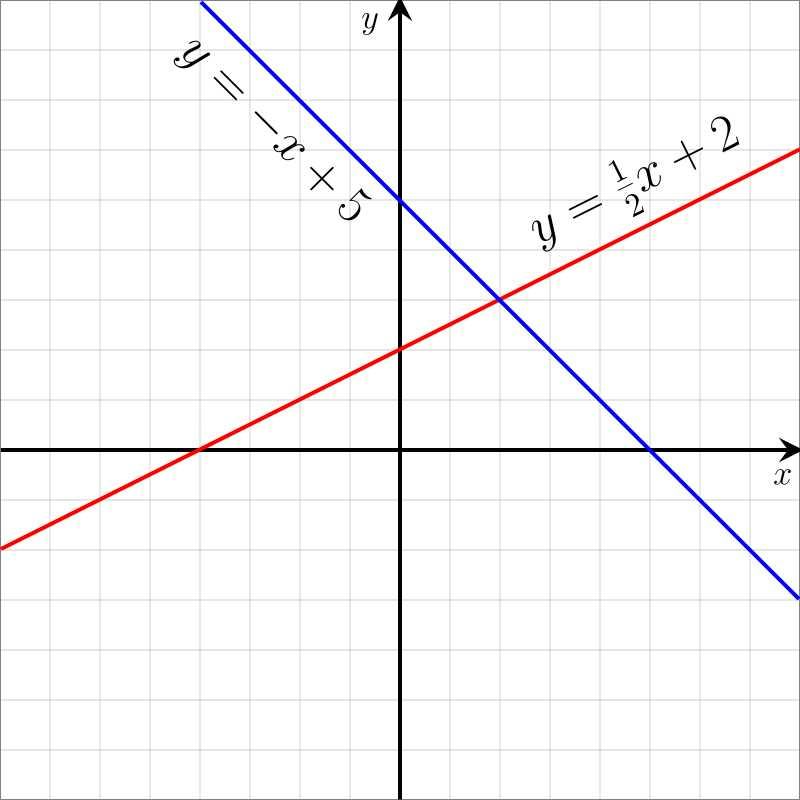 Analyzing and fluently solving equations and systems of equations 
Creating expressions, equations, and inequalities to represent relationships between quantities and to solve problems 
Rearranging and interpreting formulas
Focus on Applied Reasoning Skills
Current SAT
Redesigned SAT
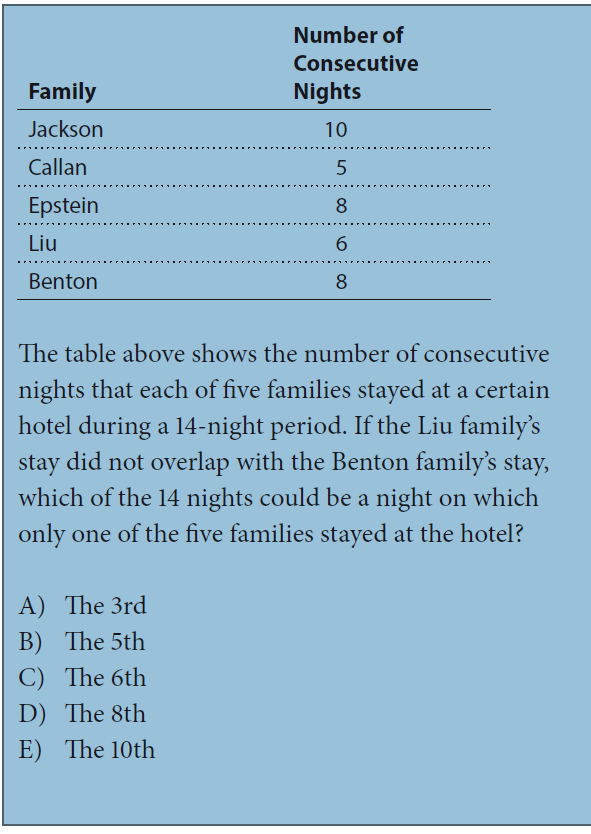 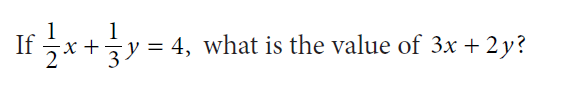 Looking for and making use of algebraic structure
Disconnected from math reasoning skills
Fluency AND Understanding
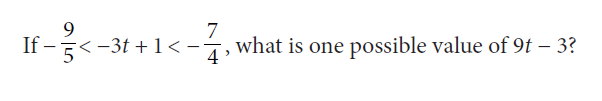 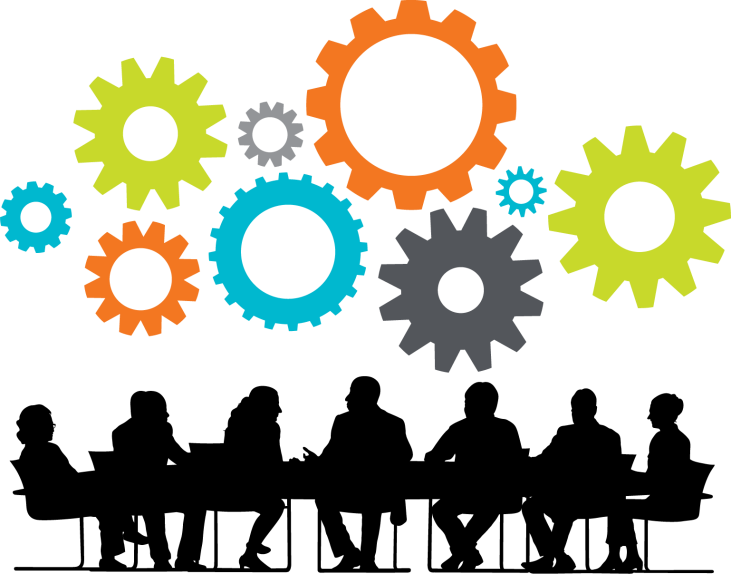 Group Engagement: Poll
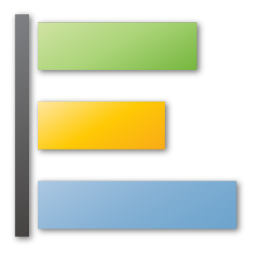 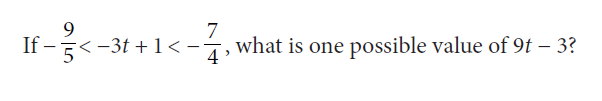 Which new problem features found in the redesigned SAT did this problem display?
When the poll launches, select your top two choices!
Fluency AND Understanding
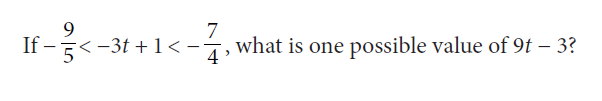 SOLUTION:
Key Change #2: Context
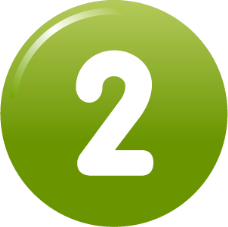 Solve multi-step application problems
Solve problems in science, social science, career scenarios, and other real-life contexts
Interpret and synthesize data
Ratios, rates, proportional relationships (unit rate)
Outliers and measures of center
Solve multiple problems from one data set
Problems Grounded in 
Real-World Contexts
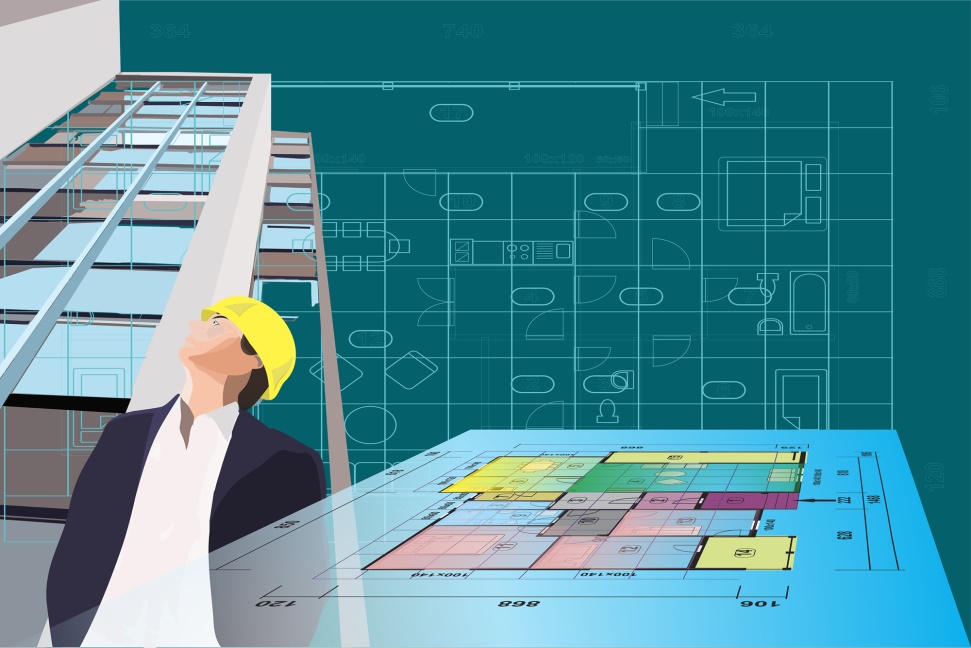 Problem Solving and Data Analysis
Represent and analyze relationships 
using rates and proportional reasoning to solve problems in science, social science, and career contexts
Describe relationships shown graphically 
Summarize qualitative and quantitative data
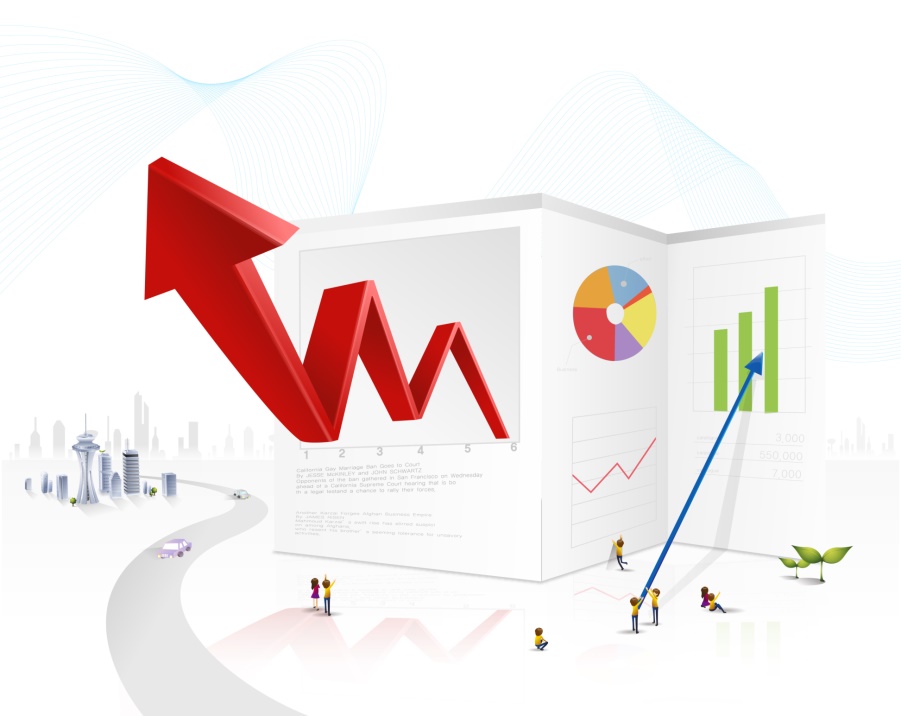 Applications – Science and Social Studies
A researcher places two colonies of bacteria into two petri dishes that each have area 10 square centimeters.  After the initial placement of the bacteria (t = 0), the researcher measures and records the area covered by the bacteria in each dish every ten minutes. The data for each dish were fit by a smooth curve, as show, where each curve represents the area of a dish covered by bacteria as a function of time, in hours. 

Which of the following is a correct statement about the data above?

At time t = 0, both dishes are 100% covered by bacteria.
At time t = 0, bacteria covers 10% of Dish 1 and 20% of Dish 2.
At time t = 0, Dish 2 is covered with 50% more bacteria than Dish 1.
For the first hour, the area covered in Dish 2 is increasing at a higher average rate than the area covered in Dish 1.
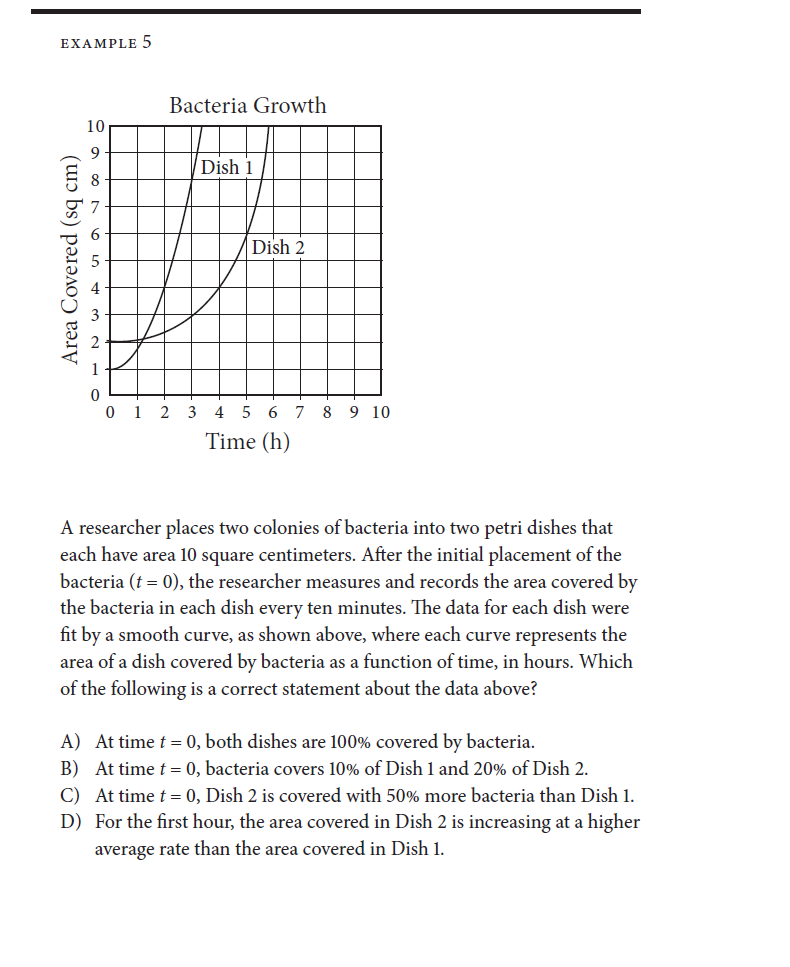 Data Analysis - Levels of Rigor
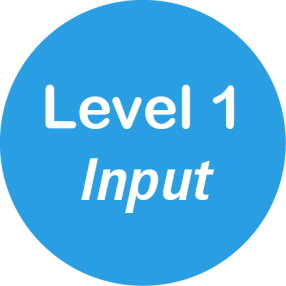 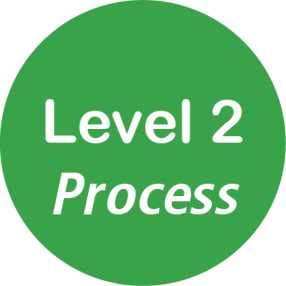 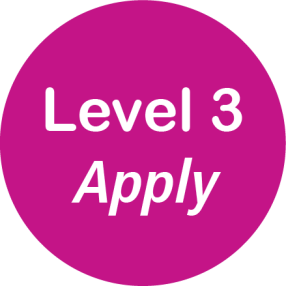 Passport to Advanced Math
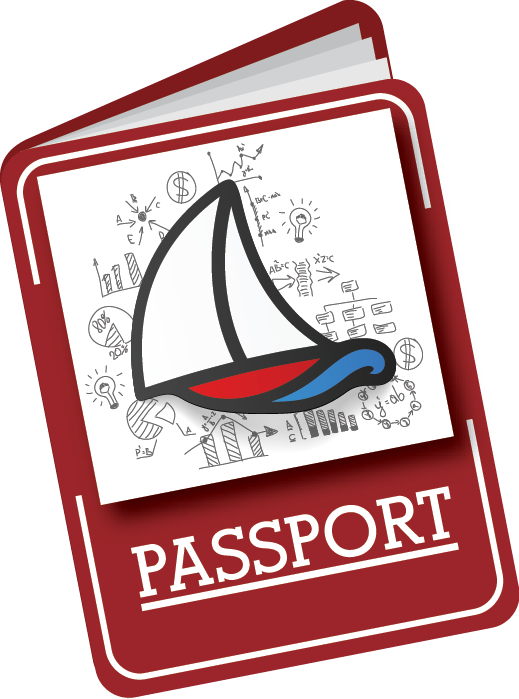 More complex equations, their meaning, and the manipulation they require

Creating, analyzing, and fluently solving quadratic and higher-order equations
Advanced Math Example
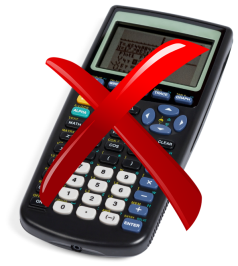 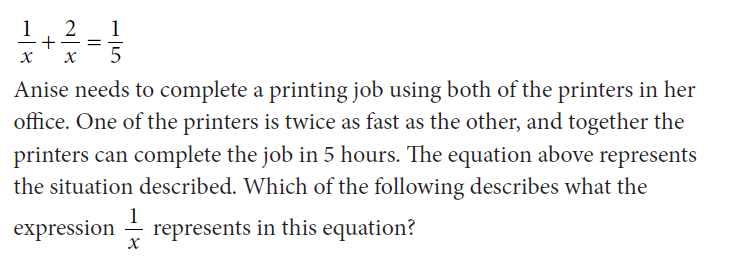 How does this problem demonstrate the new emphasis on fluency AND conceptual understanding?
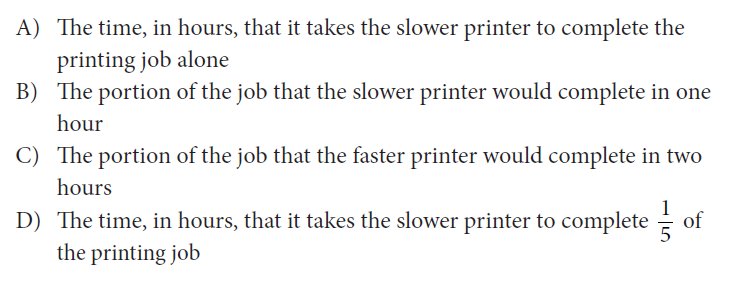 Group Engagement: Padlet
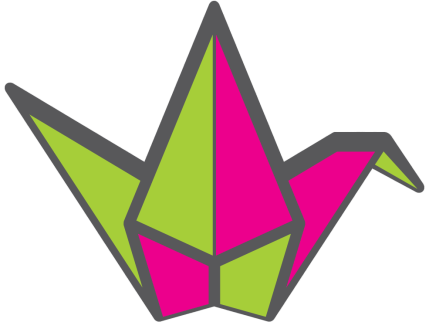 Click the link, http://padlet.com/dawn_corley/math
Password: math

Read the problem on the Padlet Wall at the link above. In your groups, discuss how you would solve it.  Then write 2 words on the Padlet Wall to answer the question below:
How does this problem demonstrate the new SAT’s emphasis on fluency AND conceptual understanding?
Advanced Math
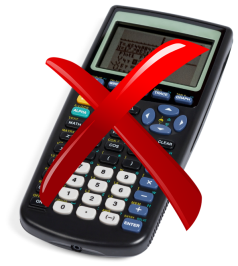 Solution:  ?
Requires students to interpret/decipher an expression/equation that models a real world situation
Students interpret the expression without a calculator in terms of its context
Key Change #3: Calculator Use and Scoring
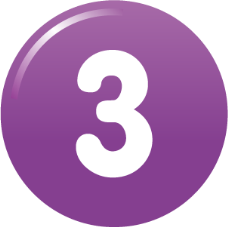 Designed to assess students’ understanding of mathematical concepts, rather than their ability to “plug and chug”
No-calculator portion 
assess fluencies valued by postsecondary instructors 
conceptual questions for which a calculator will not be helpful

Calculator portion 
more complex modeling and reasoning questions to allow students to make computations more efficiently
questions in which the calculator could be a deterrent to expedience, thus assessing appropriate use of tools
students who make use of structure or their ability to reason will reach the solution more rapidly than students who get bogged down using a calculator
Get the Facts: Calculator Use and Scoring
No Penalty for Wrong Answers 
Students will earn: 
One point for each correct answer. 
Zero points for unanswered items. 
Zero points for wrong answers. 
200 to 800 for Math; Scale ranging from 400 to 1600
Sub-scores for every test, providing added insight for key stakeholders to interpret scores
More time (+10 min), 3 more items (57 items)
The Impact of 
Math SAT Changes on 
Classroom Instruction
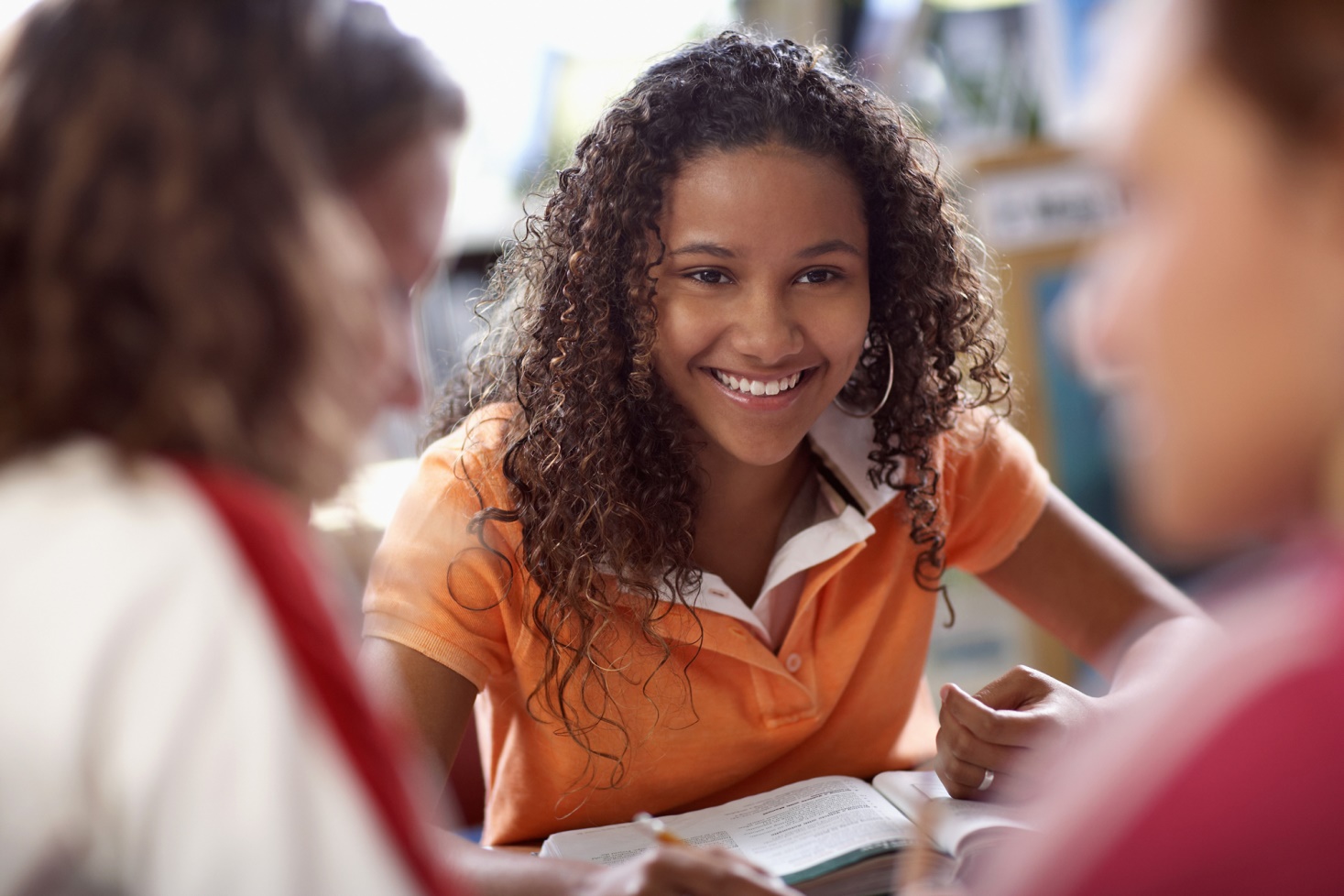 How do changes in the SAT impact mathematics practices in the classroom?
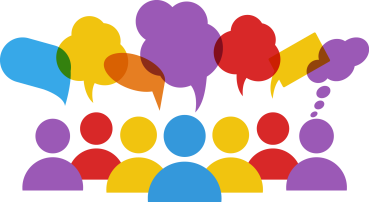 Rigor in the SAT
SAT tasks cover all mathematical practices included in the
Common Core Standards for Mathematical Practice.
Problem solving requires students to make sense of problems and persevere to solve them, a skill highly rated by postsecondary instructors (Conley et al., Reaching the Goal, 2011). 
Modeling stresses applications characteristic of the entire postsecondary curriculum.
Rigor in the SAT (Continued)
Students will be asked throughout high school, college, and in their careers to make choices about which tools to use to solve problems. 
Mathematical structure is fundamental to algebra and to other more advanced mathematics.
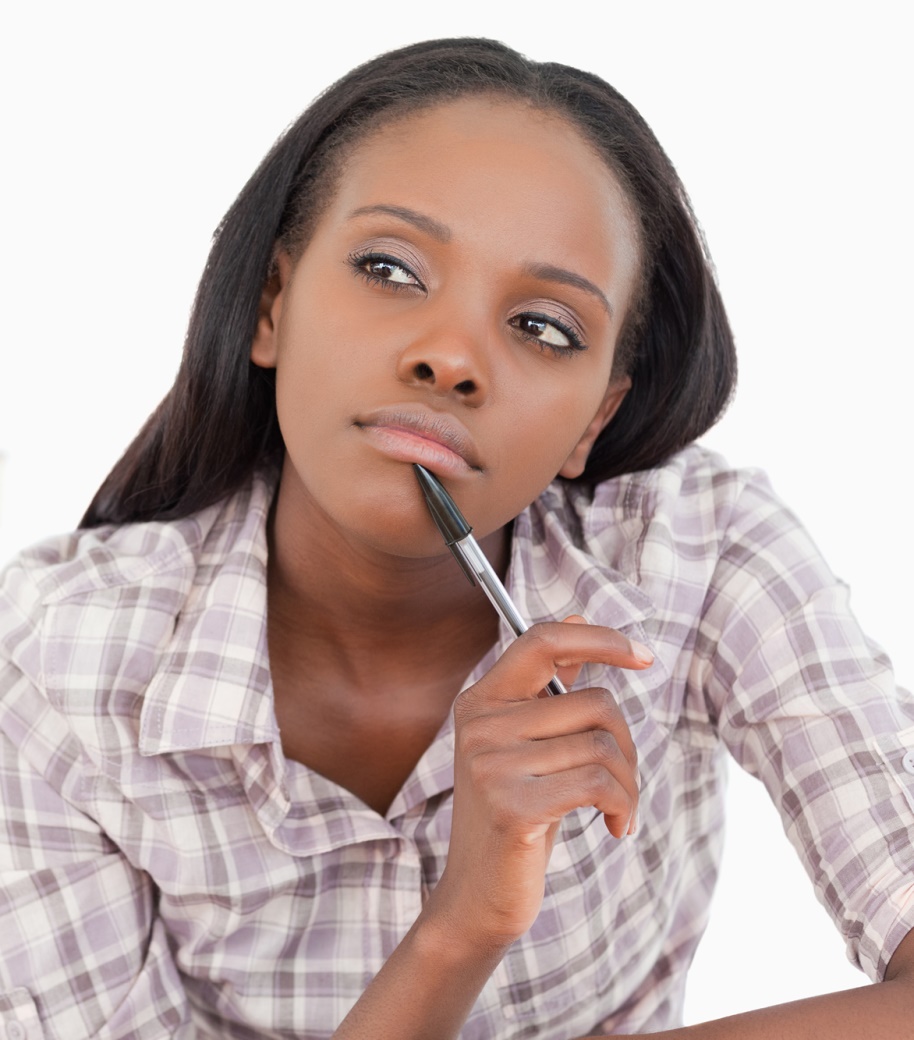 Does anyone have any questions?
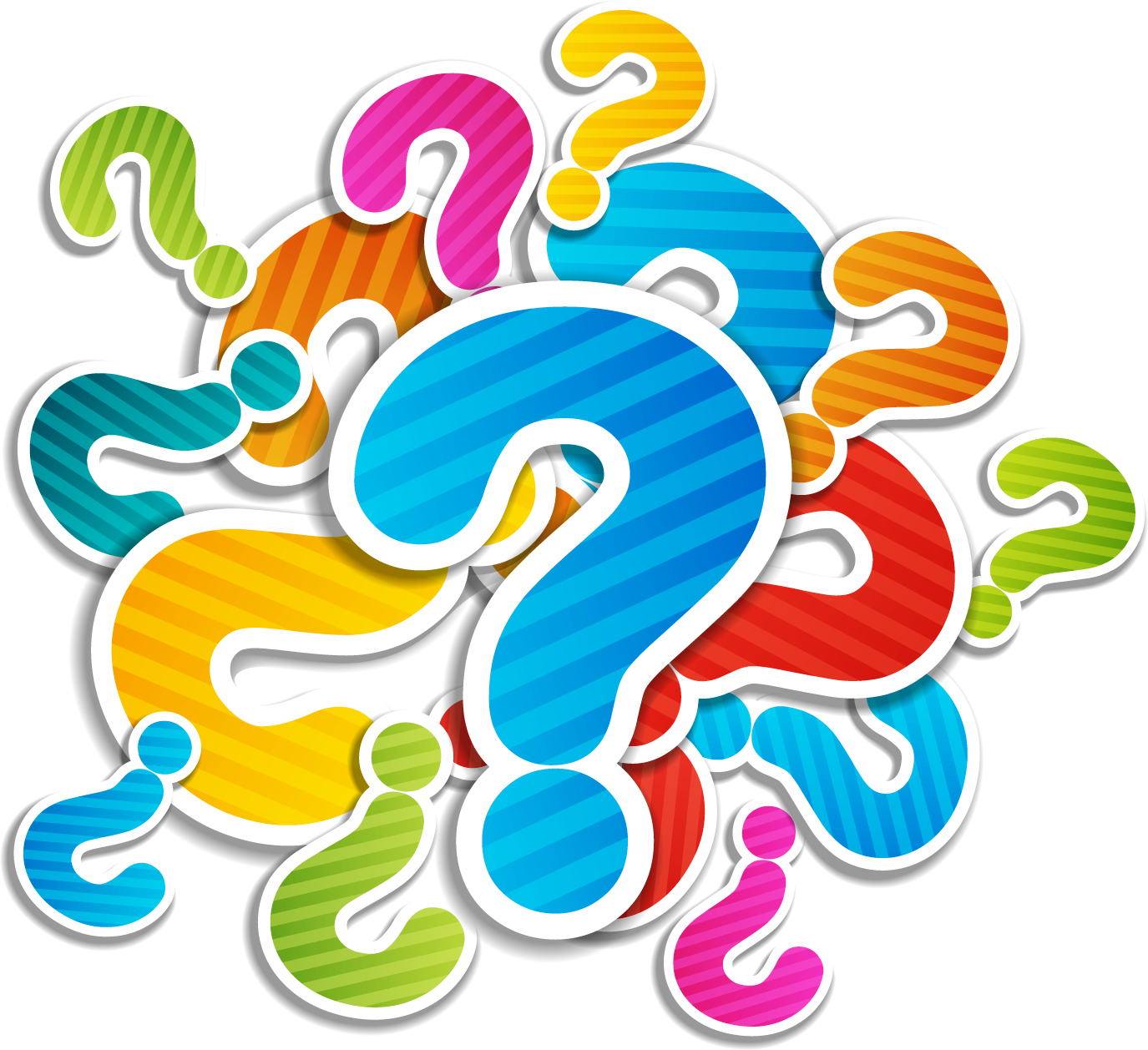 District Collaborative Work
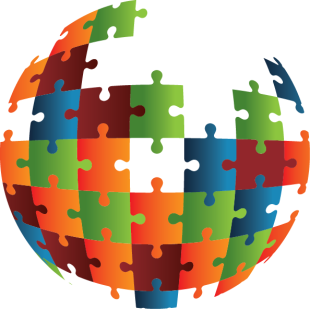 All resources for this session are located in the folder, 
“After the Webinar” in Schoology.
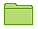